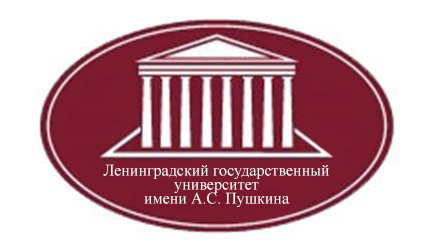 Особенности и условия разработки программ профессионального образования и обучения для инвалидов и лиц с ограниченными возможностями здоровья
Лариса Михайловна Кобрина, доктор педагогических наук, 
профессор, проректор по научной работе
Трудоустройство инвалидов: перспективы, практики, опыт
Профессиональная подготовка лиц с ОВЗ и инвалидов  возможна в системе дополнительного профессионального образования и обучения
Трудоустройство инвалидов: перспективы, практики, опыт
Специальные условия обучения, созданные в образовательной организации профессионального  образования
Трудоустройство инвалидов: перспективы, практики, опыт
Определение профессий, наиболее доступных разным категориям инвалидов и лиц с ОВЗ
Трудоустройство инвалидов: перспективы, практики, опыт
Учет типа нарушения и уровня развития обучающегося
Трудоустройство инвалидов: перспективы, практики, опыт
Учебно-производственные комбинаты
Трудоустройство инвалидов: перспективы, практики, опыт
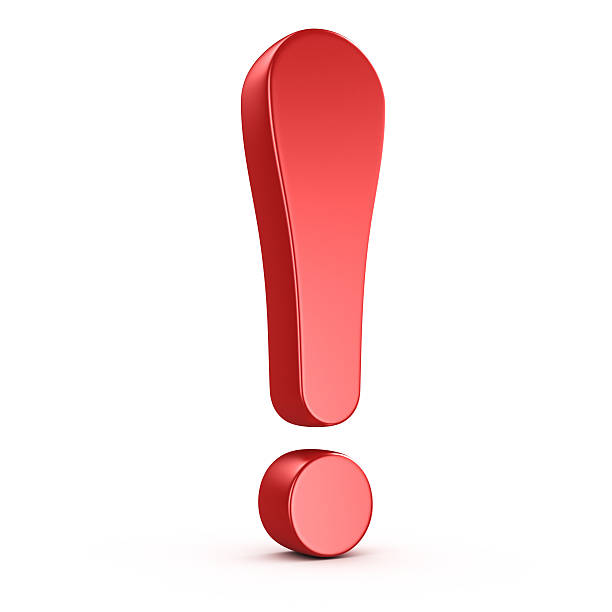 Не разработаны механизмы межведомственного взаимодействия в части  профессиональной подготовки данной категории граждан и их последующего трудоустройства!
Трудоустройство инвалидов: перспективы, практики, опыт
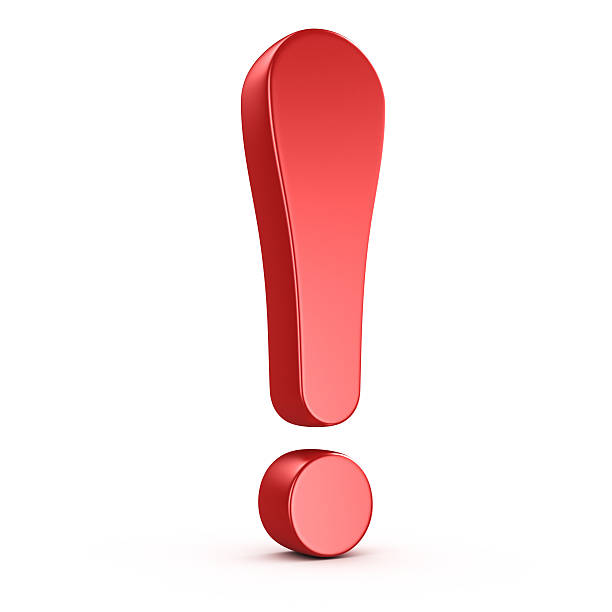 Не регламентирован список  профессий, соответствующих возможностям  разных категорий граждан!
Трудоустройство инвалидов: перспективы, практики, опыт
Антидискриминационные системы сопровождения трудоустройства
Трудоустройство инвалидов: перспективы, практики, опыт
Дифференциации учебных групп по  типу основного нарушения
Трудоустройство инвалидов: перспективы, практики, опыт
Профориентационная и  отборочная комиссия
Трудоустройство инвалидов: перспективы, практики, опыт
Информационное обеспечение комплексной профессиональной, социальной и психологической реабилитации
Трудоустройство инвалидов: перспективы, практики, опыт
Этапы работы
- профессиональная ориентация, 
- профессиональная подготовка , 
-  трудоустройство лиц с ограниченными возможностями здоровья и инвалидов, 
- сопровождение и поддержка  на рабочем месте.
Трудоустройство инвалидов: перспективы, практики, опыт
Переподготовка профессиональных кадров
Трудоустройство инвалидов: перспективы, практики, опыт
Психолого-педагогическая поддержка выпускников
Трудоустройство инвалидов: перспективы, практики, опыт
Создание дифференцированной адаптивной образовательной среды
Трудоустройство инвалидов: перспективы, практики, опыт
Разработка методических рекомендаций по созданию специальных условий для успешной адаптации на рабочем месте
Трудоустройство инвалидов: перспективы, практики, опыт
Разработка оценочных средств контроля  сформированных навыков
Трудоустройство инвалидов: перспективы, практики, опыт
С уникальным опытом профессионального обучения инвалидов и лиц с овз можно познакомиться в Мультицентре социальной и трудовой интеграции
Государственное автономное профессиональное образовательное учреждение Ленинградской области «Мультицентр социальной и трудовой интеграции»
E-mail: mcsutu@bk.ru
Сайт: http://мультицентр.com/
Трудоустройство инвалидов: перспективы, практики, опыт